ПРИСТАП ПРИ ОПСЕРВАЦИЈА НА ИЗЛАЧУВАЊА
FECES
ДЕФИНИЦИЈА
Feces (измет) е излачување од дигестивниот систем, се формира од  несварените и неискористени хранливи материи.
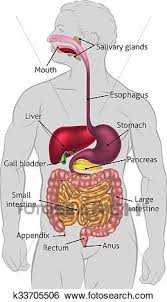 ИСПИТУВАЊЕ
Изметот се испитува:

- макроскопски 
- микроскопски
-паразитолошки
-хемиски
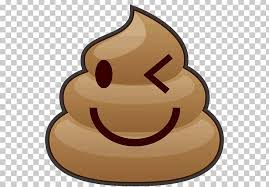 МАКРОСКОПСКО ИСПИТУВАЊЕ
1.Количина 
- зависи од квалитетот и квантитетот на исхраната( 300 – 500гр.)

2.Конзистенција
- зависи од перисталтиката на цревата
- ако перисталтиката е забрзана водата не се ресорбира и доаѓа до (diarrhea)диареа, пролив
- ако перисталтиката е бавна или поради неправилна функција на колон доаѓа до( opstipatio) запек
МАКРОСКОПСКО ИСПИТУВАЊЕ
3.Боја 
- зависи од исхраната и присуство на стеркобилинот
- melena (столица со боја на талог од кафе) поради крварење во желудник и горни дигестивни партии
4.Мирис
5.Присуство на цревни паразити
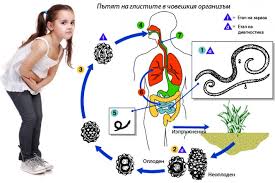 МИКРОСКОПСКО ИСПИТУВАЊЕ
Микроскопско испитување се спроведува со цел да се откријат  бактери, паразити или јајца на паразити
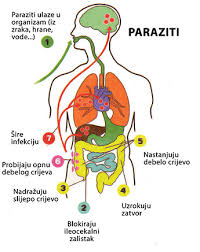 Копрокултура
Анализа на столицата за присуство на бактерии, паразити или габи кои предизвикуваат инфекција во гастроинтестиналниот  систем се вика копрокултура
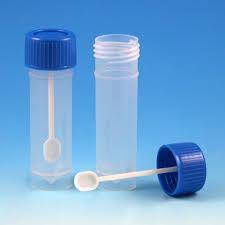 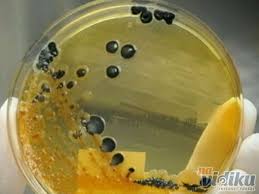 Хемиско испитување
Хемиско испитување – се докажува присуство на крв во мали количини,невидливи со голо око  т. н. окултно крварење
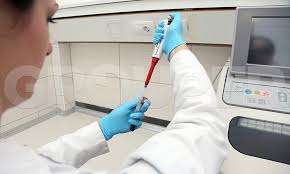